The role of pharmacists in Type 2 DM
By Dr Sindeep Bhana 
BSc(Wits), MBBCh(Wits), FCP(SA), MMed(Wits), Cert Endo(SA)

Director and Founder of Centre of Advanced Medicine

Honorary Lecturer in the Department of Internal Medicine and Division of Endocrinology at Chris Hani Baragwanath Academic Hospital and School of Health Science/Internal Medicine, University of Witwatersrand 

Tel: 010 109 6177
Email:  pa@drsbhana.co.za
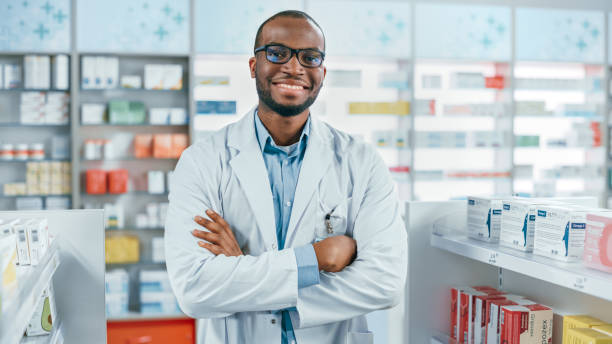 Disclaimer
I will receive an Honorarium from Roche to give this lecture for Medical Education
Disclosures
Number of adults with diabetes worldwide
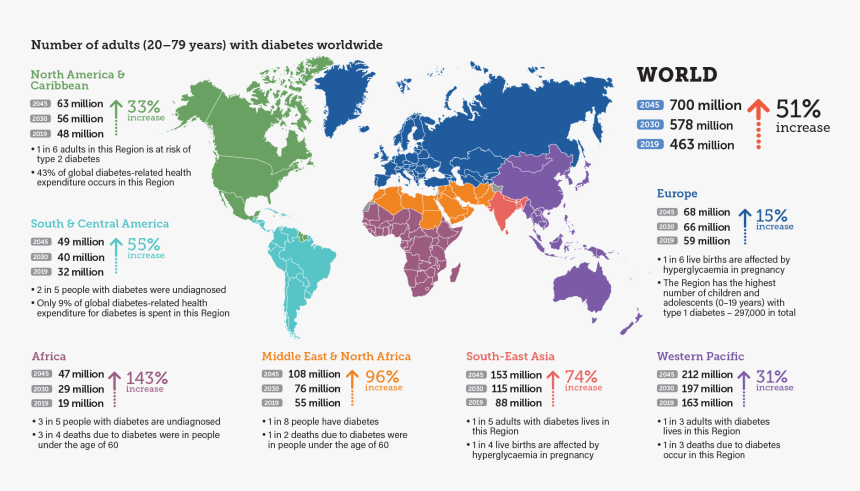 IDF Atlas, 9th Edition, 2019
Diagnosis
Screening with fasting blood glucose
What are the criteria for prediabetes?
Treatment of pre-DM
Lifestyle changes
Metformin
Supplements
What are the criteria for diabetes?
T2DM treatment strategies revisited
Target-driven therapy*
STEP 4
Basal plus prandial
STEP 3
Basal insulin
STEP 2
OHA combinations
STEP 1
OHA monotherapy
Lifestyle modification
Adapted from Riddle M. Endo Metab Clin NA 1997;26:659―77.Riddle M. Am J Med 2004;116:35―95.
*Individualise
[Speaker Notes: Treatment for T2DM needs to be target driven and intensified as the disease progresses.
The stepwise strategy, which begins with lifestyle modification followed by oral agents and then insulin therapy, is frequently applied at a slow pace with long delays between steps.
Insulin treatment strategies should be used earlier to achieve and sustain HbA1c <7%.



Riddle M. Endo Metab Clin NA 1997;26:659―77.
Riddle M. Am J Med 2004;116:35―95.]
Causes of Hyperglycemia in Type 2 Diabetes
Peripheral Tissues(Muscle)
Receptor +postreceptor defect
Insulinresistance
Glucose
Liver
Increased glucoseproduction
Pancreas
Impaired insulinsecretion
©1997 PPS
11 INTERLOCKING PATHWAYS WHICH CONTRIBUTE TO HYPERGLYCAEMIA
β-cell-Cell-Centric Construct: Egregious Eleven
The β-cell  is the FINAL COMMON DENOMINATOR of β-cell Damage
Pancreatic β-cell
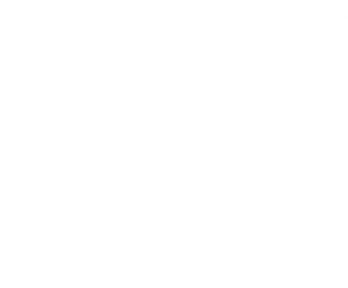  β-cell function
Eleven currently known mediating pathways of hyperglycaemia are shown. Many of these contribute to β-cell dysfunction (liver, muscle, adipose tissue [shown in grey to depict additional association with IR], brain, colon/biome, and immune dysregulation/inflammation [shown in blue]), and others result from β-cell dysfunction through downstream effects (reduced insulin, decreased incretin effect, α-cell defect, stomach/small intestine via reduced amylin, and kidney [shown in red])
 β-cell mass
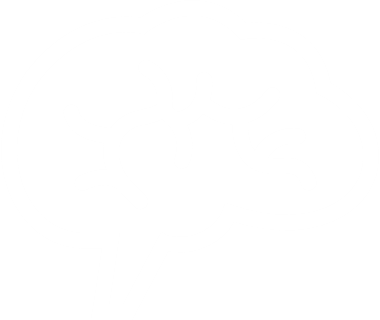 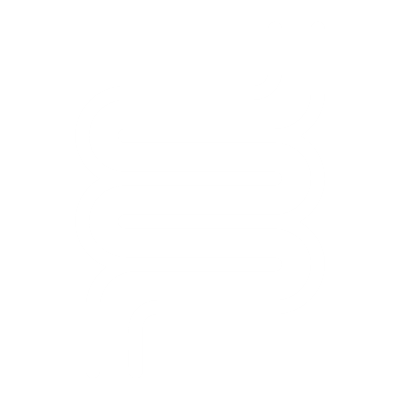 Insulin
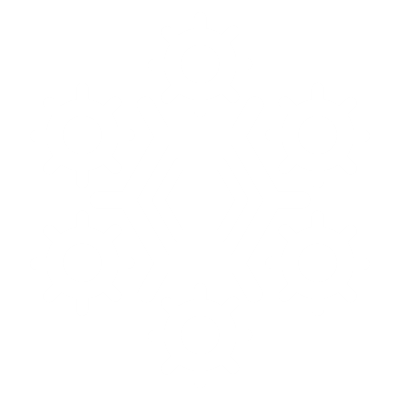 FINAL COMMON DENOMINATOR
Insulin Resistance
 Incretin
effect
 α-Cell defect
Kidney
Increased glucose reabsorption
Brain
Increased appetite
Decreased morning dopamine surge
Increased sympathetic tone
Colon/biome
Abnormal microbiota;possible decreased GLP-1 secretion
Stomach/small intestine
Increase rate of glucose absorption
Immune dysregulation       /inflammation
Muscle
Decrease peripheral muscle uptake
Liver
Increased glucose production
Adipose
Increased lipolysis
11
2
3
7
8
10
6
5
4
9
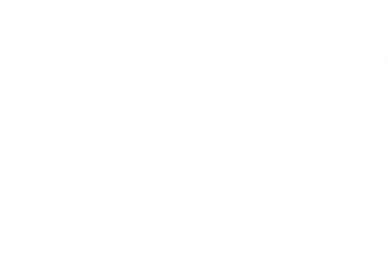  Amylin
 Glucagon
HYPERGLYCEMIA
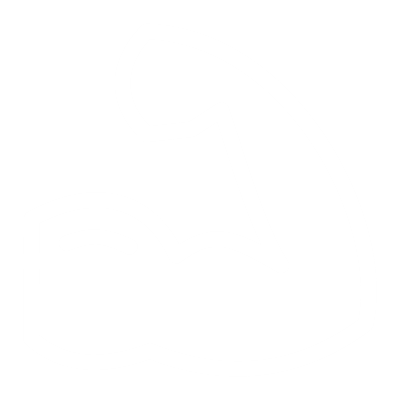 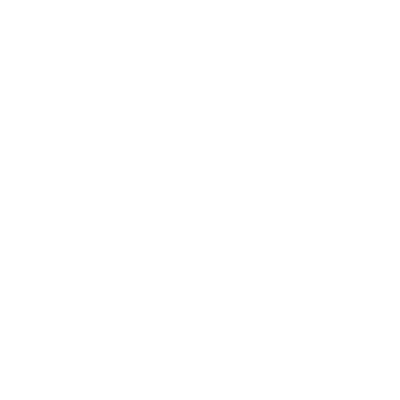 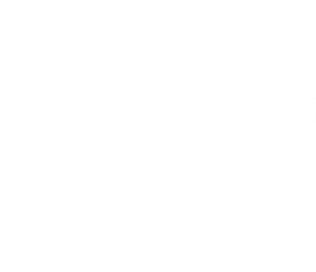 Upregulation of SGLT-2
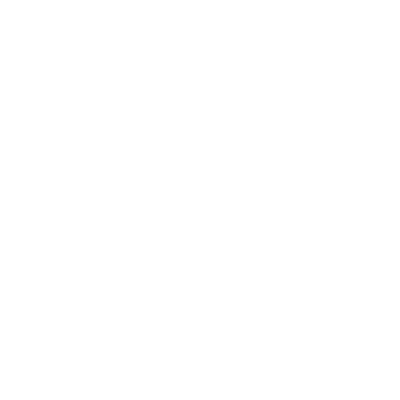 11
β-CELL CENTRIC MODEL PROPOSES OPTIMISED INDIVIDUAL CARE
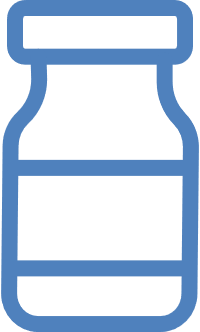 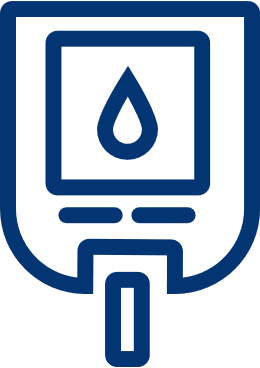 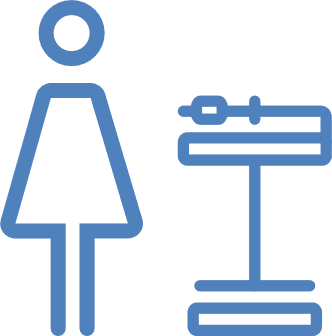 Diagnostic tests and monitoring
Pharmacotherapy
Lifestyle modification
HbA1c, fasting blood glucose, and postprandial glucose testing remain the basis of DM diagnosis and monitoring
Early intervention in prediabetes and diabetes
Correct dyslipidaemia – link to β-cell dysfunction
Preferential use of agents with strong evidence of β-cell preservation
Use the least number of agents to target the greatest number of mediating hyperglycaemia pathways
Use regimens that stabilise hyperglycaemia across multiple causes, act synergistically to reduce cardiovascular and other risk factors, and preserve β-cells.
Additional diagnostic testing:
C-peptide; Islet cell antibodies or other inflammatory markers; measures of IR; β-cell mass; markers for environmental damage or mediating pathways for hyperglycaemia; genotyping.
12
TARGETING THE 11 INTERLOCKING PATHWAYS WHICH CONTRIBUTE TO HYPERGLYCAEMIA
Initiate combination therapy early
Avoid stratifying first-, second- and third-line therapies
Stratification establishes undue competition between classes, which should more rightly be viewed as complementary options rather than salvage therapy after inevitable treatment failure
AVOID sulfonylureas and glinides – their benefits are outweighed by their risks:
hypoglycaemia and weight gain
high rate of treatment failure and subsequent enhanced requirements for antihyperglycaemic management
potential for β-cell exhaustion
Increased risk of cardiovascular events
potential for increased risk of mortality
13
A multifactorial approach is recommended for  control of CV risk in patients with T2D
[Speaker Notes: Notes
Both American (American Diabetes Association) and European (European Society of Cardiology/European Association for the Study of Diabetes) guidelines on management of patients with diabetes stress the importance of a multifactorial approach for the control of CV risk
This includes management of hypertension, dyslipidaemia, hyperglycaemia, and risk of thrombosis, as well as cessation of smoking

Abbreviations
ACE, angiotensin converting enzyme; ARB angiotensin receptor blocker; ASA, acetyl salicylic acid; CV, cardiovascular; HbA1c, glycosylated haemoglobin; LDL, low-density lipoprotein]
ADA/EASD 2018 consensus for glucose-lowering medication in T2D
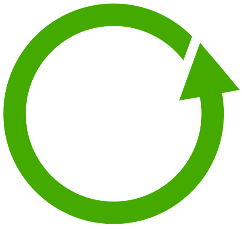 To avoid clinical inertia reassess and modify treatment regularly(3–6 months)
FIRST-LINE THERAPY IS METFORMIN AND COMPREHENSIVE LIFESTYLE (INCLUDING WEIGHT MANAGEMENT AND PHYSICAL ACTIVITY)IF HbA1c ABOVE TARGET PROCEED AS BELOW
NO
Established ASCVD or CKD
Compelling need to minimise hypoglycaemia
Compelling need to minimise weight gain or promote weight loss
PREFERABLY
DPP-4i
GLP-1RA
SGLT-2i†
TZD
EITHER/OR
SGLT-2i with evidence of reducing HF and/or CKD progression in CVOT if eGFR adequate‡
Without established ASCVD or CKD
SGLT-2i†
GLP-1RA
with good efficacy for weight loss**
ASCVD predominates
OR
HF OR CKD predominates
If HbA1c above target
If HbA1c above target
If HbA1c above target
If HbA1c above target
If SGLT-2i not tolerated or contraindicated or if eGFR less than adequate† add GLP-1RA with proven CV benefit*
EITHER/OR
Cost is a major issue††‡‡
If HbA1c above target
GLP-1RA with proven CVD benefit*
SGLT-2i with proven CVD benefit*,if eGFR  adequate†
GLP-1RA
SGLT-2i†
SGLT-2i†
SGLT-2i†
OR
OR
If HbA1c above target
GLP-1RA
with good efficacy for weight loss**
TZD‡‡
SGLT-2i†
SU||
OR
OR
DPP-4i
DPP-4i
OR
OR
TZD
TZD
TZD
GLP-1RA
If HbA1c above target
If triple therapy required or SGLT-2i and/or GLP-1RA not tolerated or contraindicated use regimen with lowest risk of weight gain
PREFERABLY
DPP-4i (if not on GLP-1RA)based on weight neutrality
If HbA1c above target
If HbA1c above target
If HbA1c above target
Continue with addition of other agents as outlined above
If HbA1c above target
TZD‡‡
SU||
If further intensification is required or patient is now unable to tolerate GLP-1RA and/or SGLT-2i, choose agents demonstrating CV safety:

Consider adding the other class (GLP-1RA and/or SGLT-2i) with proven CVD benefit
DPP-4i if not on GLP-1RA
Basal insulin§
TZD¶
SU||
Avoid TZD in the setting of HF

Choose agents demonstrating CV safety:
Consider adding the other class with proven CVD benefit*
DPP-4i (not saxagliptin) in the setting of HF (if not on GLP-1RA)
Basal insulin§
SU||
Consider the addition of SU|| OR basal insulin:
Choose later generation SU with lower risk of hypoglycaemia
Consider basal insulin with lower risk of hypoglycaemia#
If DPP-4i not tolerated or contraindicated or patient already on GLP-1RA cautious addition of:● SU|| ● TZD¶ ● Basal insulin
If HbA1c above target
Insulin therapy basal insulin with lowest acquisition cost
OR
Consider DPP-4i OR SGLT-2i with lowest acquisition cost‡‡
*Proven CVD benefit means it has label indication of reducing CVD events. For GLP-1RA strongest evidence for liraglutide>semaglutide>exenatide extended release. For SGLT-2i evidence modestly stronger for empagliflozin>canagliflozin; †Be aware that SGLT-2i vary by region and individual agent with regard to indicated level of eGFR for initiation and continued use; ‡Both empagliflozin and canagliflozin have shown reduction in HF and reduction in CKD progression in CVOTs; §Degludec or U100 glargine have demonstrated CVD safety; ¶Low dose may be better tolerated though less well studied for CVD effects; ||Choose later generation SU with lower risk of hypoglycaemia; #Degludec / glargine U300<glargine U100 / detemir<NPH insulin; **Semaglutide>liraglutide>dulaglutide>exenatide>lixisenatide; ††If no specific comorbidities (i.e. no established CVD, low risk of hypoglycaemia and lower priority to avoid weight gain or no weight-related comorbidities); ‡‡Consider country- and region-specific cost of drugs. In some countries, TZDs relatively more expensive and DPP-4i relatively cheaper
ADA/EASD 2018 consensus recommendations for patients with established ASCVD, HF, or CKD
ASCVD predominates
HF OR CKD predominates
EITHER/OR
GLP-1RA with proven CVD benefit*
SGLT-2i with proven CVD benefit*,if eGFR adequate†
PREFERABLY
SGLT-2i with evidence of reducing HF and/or CKD progression in CVOT if eGFR adequate‡
OR
If SGLT-2i not tolerated or contraindicated or if eGFR less than adequate† add GLP-1RA with proven CV benefit*#
If HbA1c above target
If HbA1c above target
If further intensification is required or patient is now unable to tolerate GLP-1RA and/or SGLT-2i, choose agents demonstrating CV safety:
Consider adding the other class (GLP-1RA and/or SGLT-2i) with proven CVD benefit
DPP-4i if not on GLP-1RA
Basal insulin§
TZD¶
SU||
Avoid TZD in the setting of HF

Choose agents demonstrating CV safety:
Consider adding the other class with proven CVD benefit*
DPP-4i (not saxagliptin) in the setting of HF (if not on GLP-1RA)
Basal insulin§
SU||
*Proven CVD benefit means it has label indication of reducing CVD events. For GLP-1RA strongest evidence for liraglutide>semaglutide>exenatide extended release. For SGLT-2i evidence modestly stronger for empagliflozin>canagliflozin; †Be aware that SGLT-2i vary by region and individual agent with regard to indicated level of eGFR for initiation and continued use; ‡Both empagliflozin and canagliflozin have shown reduction in HF and reduction in CKD progression in CVOTs; §Degludec or U100 glargine have demonstrated CVD safety; ¶Low dose may be better tolerated though less well studied for CVD effects; ||Choose later generation SU with lower risk of hypoglycaemia’; #Caution with GLP-1RA in ESRD
Choosing glucose-lowering medication
In patients with established ASCVD
ASCVD predominates
EITHER/OR
GLP-1RA with proven CVD benefit*
SGLT-2i with proven CVD benefit*,if eGFR adequate†
Hierarchy
Liraglutide
Semaglutide
Exenatide ER
Evidence of benefit strongest for liraglutide; favourable for semaglutide;less certain for exenatide
If HbA1c above target
If further intensification is required or patient is now unable to tolerate GLP-1RA and/or SGLT-2i, choose agents demonstrating CV safety:
Consider adding the other class (GLP-1RA and/or SGLT-2i) with proven CVD benefit
DPP-4i if not on GLP-1RA
Basal insulin§
TZD¶
SU||
Hierarchy
Empagliflozin
Canagliflozin
Evidence modestly stronger for empagliflozin vs canagliflozin
*Proven CVD benefit means it has label indication of reducing CVD events. For GLP-1RA strongest evidence for liraglutide>semaglutide>exenatide extended release. For SGLT-2i evidence modestly stronger for empagliflozin>canagliflozin; †Be aware that SGLT-2i vary by region and individual agent with regard to indicated level of eGFR for initiation and continued use; ‡Both empagliflozin and canagliflozin have shown reduction in HF and reduction in CKD progression in CVOTs; §Degludec or U100 glargine have demonstrated CVD safety; ¶Low dose may be better tolerated though less well studied for CVD effects; ||Choose later generation SU with lower risk of hypoglycaemia
Choosing glucose-lowering medication
In patients with established HF or CKD
HF OR CKD predominates
SGLT-2is preferred over GLP-1RAs as significant, consistent reductions in hospitalisation for HF have been seen in SGLT-2i trials
SGLT-2i 


GLP-1RA
PREFERABLY
SGLT-2i with evidence of reducing HF and/or CKD progression in CVOT if eGFR adequate‡
OR
If SGLT-2i not tolerated or contraindicated or if eGFR less than adequate† add GLP-1RA with proven CV benefit*#
If HbA1c above target
Avoid TZD in the setting of HF

Choose agents demonstrating CV safety:
Consider adding the other class with proven CVD benefit*
DPP-4i (not saxagliptin) in the setting of HF (if not on GLP-1RA)
Basal insulin§
SU||
Empagliflozin preferred
Liraglutide preferred
*Proven CVD benefit means it has label indication of reducing CVD events. For GLP-1RA strongest evidence for liraglutide>semaglutide>exenatide extended release. For SGLT-2i evidence modestly stronger for empagliflozin>canagliflozin; †Be aware that SGLT-2i vary by region and individual agent with regard to indicated level of eGFR for initiation and continued use; ‡Both empagliflozin and canagliflozin have shown reduction in HF and reduction in CKD progression in CVOTs; §Degludec or U100 glargine have demonstrated CVD safety; ||Choose later generation SU with lower risk of hypoglycaemia; #Caution with GLP-1RA in ESRD
ADA/EASD 2018 consensus recommendations for patients with a compelling need to minimise hypoglycaemia
Compelling need to minimise hypoglycaemia
DPP-4i
GLP-1RA
SGLT-2i†‡
TZD§
If HbA1c above target
If HbA1c above target
If HbA1c above target
If HbA1c above target
GLP-1RA
SGLT-2i†
SGLT-2i†
SGLT-2i†
OR
OR
OR
OR
DPP-4i
DPP-4i
OR
OR
TZD§
TZD§
TZD§
GLP-1RA
If HbA1c above target
If HbA1c above target
Continue with addition of other agents as outlined above
Consider the addition of SU|| OR basal insulin:
Choose later generation SU with lower risk of hypoglycaemia
Consider basal insulin with lower risk of hypoglycaemia#
†Be aware that SGLT-2i vary by region and individual agent with regard to indicated level of eGFR for initiation and continued use; ‡If eGFR adequate; §Low dose TZDs are better tolerated; ||Choose later generation SU with lower risk of hypoglycaemia; #Degludec / glargine U300<glargine U100 / detemir<NPH insulin
ADA, American Diabetes Association; DPP-4i, dipeptidyl peptidase-4 inhibitor; EASD, European Association for the Study of Diabetes; eGFR, estimated glomerular filtration rate; GLP-1RA, glucagon-like peptide-1 receptor agonist; HbA1c, glycosylated haemoglobin; SGLT-2i, sodium-glucose cotransporter-2 inhibitor; NPH, neutral protamine Hagedorn; SU, sulphonylurea; TZD, thiazolidinedione
ADA/EASD 2018 consensus for glucose-lowering medication in T2D
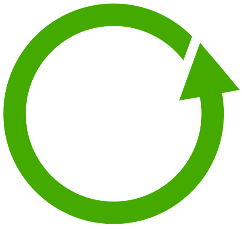 To avoid clinical inertia reassess and modify treatment regularly(3–6 months)
FIRST-LINE THERAPY IS METFORMIN AND COMPREHENSIVE LIFESTYLE (INCLUDING WEIGHT MANAGEMENT AND PHYSICAL ACTIVITY)IF HbA1c ABOVE TARGET PROCEED AS BELOW
NO
Established ASCVD or CKD
Compelling need to minimise hypoglycaemia
Compelling need to minimise weight gain or promote weight loss
PREFERABLY
DPP-4i
GLP-1RA
SGLT-2i†
TZD
EITHER/OR
SGLT-2i with evidence of reducing HF and/or CKD progression in CVOT if eGFR adequate‡
Without established ASCVD or CKD
SGLT-2i†
GLP-1RA
with good efficacy for weight loss**
ASCVD predominates
OR
HF OR CKD predominates
If HbA1c above target
If HbA1c above target
If HbA1c above target
If HbA1c above target
If SGLT-2i not tolerated or contraindicated or if eGFR less than adequate† add GLP-1RA with proven CV benefit*
EITHER/OR
Cost is a major issue††‡‡
If HbA1c above target
GLP-1RA with proven CVD benefit*
SGLT-2i with proven CVD benefit*,if eGFR  adequate†
GLP-1RA
SGLT-2i†
SGLT-2i†
SGLT-2i†
OR
OR
If HbA1c above target
GLP-1RA
with good efficacy for weight loss**
TZD‡‡
SGLT-2i†
SU||
OR
OR
DPP-4i
DPP-4i
OR
OR
TZD
TZD
TZD
GLP-1RA
If HbA1c above target
If triple therapy required or SGLT-2i and/or GLP-1RA not tolerated or contraindicated use regimen with lowest risk of weight gain
PREFERABLY
DPP-4i (if not on GLP-1RA)based on weight neutrality
If HbA1c above target
If HbA1c above target
If HbA1c above target
Continue with addition of other agents as outlined above
If HbA1c above target
TZD‡‡
SU||
If further intensification is required or patient is now unable to tolerate GLP-1RA and/or SGLT-2i, choose agents demonstrating CV safety:

Consider adding the other class (GLP-1RA and/or SGLT-2i) with proven CVD benefit
DPP-4i if not on GLP-1RA
Basal insulin§
TZD¶
SU||
Avoid TZD in the setting of HF

Choose agents demonstrating CV safety:
Consider adding the other class with proven CVD benefit*
DPP-4i (not saxagliptin) in the setting of HF (if not on GLP-1RA)
Basal insulin§
SU||
Consider the addition of SU|| OR basal insulin:
Choose later generation SU with lower risk of hypoglycaemia
Consider basal insulin with lower risk of hypoglycaemia#
If DPP-4i not tolerated or contraindicated or patient already on GLP-1RA cautious addition of:● SU|| ● TZD¶ ● Basal insulin
If HbA1c above target
Insulin therapy basal insulin with lowest acquisition cost
OR
Consider DPP-4i OR SGLT-2i with lowest acquisition cost‡‡
*Proven CVD benefit means it has label indication of reducing CVD events. For GLP-1RA strongest evidence for liraglutide>semaglutide>exenatide extended release. For SGLT-2i evidence modestly stronger for empagliflozin>canagliflozin; †Be aware that SGLT-2i vary by region and individual agent with regard to indicated level of eGFR for initiation and continued use; ‡Both empagliflozin and canagliflozin have shown reduction in HF and reduction in CKD progression in CVOTs; §Degludec or U100 glargine have demonstrated CVD safety; ¶Low dose may be better tolerated though less well studied for CVD effects; ||Choose later generation SU with lower risk of hypoglycaemia; #Degludec / glargine U300<glargine U100 / detemir<NPH insulin; **Semaglutide>liraglutide>dulaglutide>exenatide>lixisenatide; ††If no specific comorbidities (i.e. no established CVD, low risk of hypoglycaemia and lower priority to avoid weight gain or no weight-related comorbidities); ‡‡Consider country- and region-specific cost of drugs. In some countries, TZDs relatively more expensive and DPP-4i relatively cheaper
The worldwide challenge of glycaemic controlHbA1c in T1D and T2D
T1D1*
T2D2–4
Sweden: 8.7%2
Sweden: 8.0%
Poland: 9.0%2
Russia: 7.7%3
Norway: 7.9%
Canada: 7.9%3
Netherlands: 7.5%
Turkey: 8.9–10.6%2,3
UK: 8.4%3
Denmark: 7.9%
Romania: 9.9%2
Portugal: 9.7%2
UK: 8.3–8.5%
Ukraine: 7.4%
South Korea: 8.0%3
USA: 8.0%3
France: 8.0%
Greece: 7.6%
Greece: 9.0%2
USA: 7.5%
Italy: 7.5%
China: 7.6%3
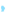 India: 8.6%3
Latin America: 8.5%4
New Zealand: 8.3%
[Speaker Notes: NB: These data are taken from (mostly) epidemiological and observational studies. The inclusion criteria from some of the studies means that the data cannot be interpreted as the mean HbA1C for all people with T2D in each particular study. However, the slide provides a useful overview of the extent of the problem of glycaemic control for a population of people with diabetes in each country and globally. The following notes provide information about the studies and their inclusion/exclusion criteria that may skew the data. 

1. McKnight et al. 2015. This paper reported data gathered in regional or national registries. Data were obtained for children and/or adults with T1D from the following countries (or regions): Western Australia, Austria, Denmark, England, Champagne-Ardenne (France), Germany, Epirus, Thessaly and Thessaloniki (Greece), Galway (Ireland), several Italian regions, Latvia, Rotterdam (the Netherlands), Otago (New Zealand), Norway, Northern Ireland, Scotland, Sweden, Volyn (Ukraine), USA and Wales) from population or clinic-based registries. The sample size with available data varied from 355 to 173 880. Proportions with HbA1c <58 mmol/mol (<7.5%) and ≥75 mmol/mol (≥9.0%) were compared by age and sex.

2. Oguz et al 2013
Study name ‘TREAT’. This was a prospective 24-month, observational study in patients with T2D initiating insulin in clinical practice. Patient characteristics were collected at baseline and metabolic outcomes at 3, 6, 12, 18 and 24 months after initiation. 985 patients were enrolled, 886 at baseline and 734 at 24 months.

3. Polinski et al. 2015 MOSAIc is a longitudinal, observational study following patients' diabetes care in 18 countries: United Arab Emirates (UAE), Argentina, Brazil, Canada, China, Germany, India, Israel, Italy, Japan, Mexico, Russia, Saudi Arabia, South Korea, Spain, Turkey, United Kingdom, United States. Eligible patients are age ≥18 years, have T2D, and have used insulin for ≥3 months with/without other antidiabetic medications. 

4. Mendivil et al. 2014. The objective of the EDGE-Latin America study was to assess the proportion of patients on vildagliptin add-on dual therapy who respond to treatment over a 12-month follow-up, relative to comparator oral anti-diabetes dual therapy, in a usual care setting. Participants were patients with type 2 diabetes (T2D) aged 18 years and older from 311 centres in Argentina, Colombia, Ecuador, Mexico and Venezuela. Patients were taking monotherapy with an oral antidiabetes drug (OAD), and were prescribed a new add-on OAD based on the judgment of their personal physician. According to this choice, patients were assigned to one of the two cohorts: vildagliptin or comparator OADs.]
Common barriers to achieving glycaemic control
More than half of patients with type 2 diabetes on basal insulin are not at target HbA1c5
Hypoglycaemia1
Complexity1
Adherence4
Weight gain2
Cost4
T2D, type 2 diabetes
1.  Peyrot et al. Diabet Med 2012;29:682–689; 2. Carver C. Diabetes Educ  2006;32:910–917; 3. Giugliano et al. Diab Care. 2011;34:510–517; 4. Fidler et al. J Med Econ. 2011;14(5):646-55; 5. Curtis & Lage. J Med Econ 2014;17:21–31
[Speaker Notes: Patients and health care professionals face many potential barriers to achieving glycaemic control with ongoing basal insulin therapy. These include fear of hypoglycaemia, potential weight gain and complex and inflexible regimens, all of which adds to a patient’s burden and affects patient adherence to treatment.]
Weighing the concerns of the patient when choosing the right medication
⛔️
Metformin: mechanism of action
Metformin1
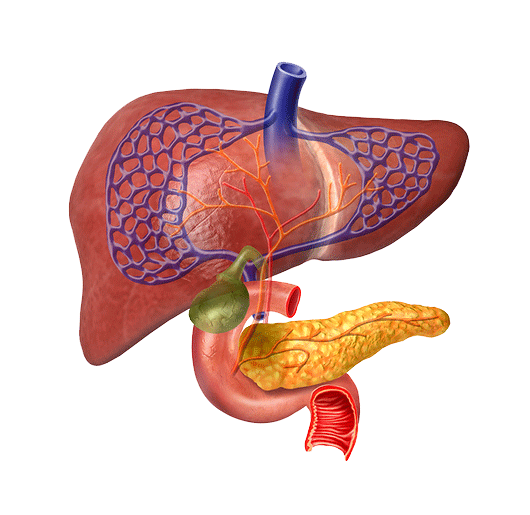 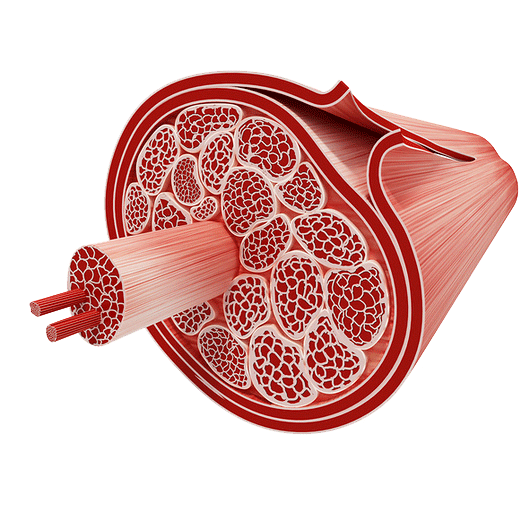 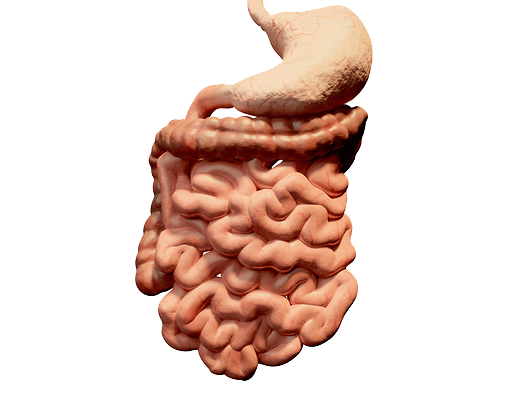 Skeletal muscle
Liver
Intestine
 Insulin-mediated glucose uptake
 Glycogenesis
 Fatty acid oxidation
 Glucose utilisation
 Gluconeogenesis
 Glycogenolysis
 Fatty acid oxidation
 Hyperglycaemia
CV, cardiovascular
Adapted from 1. Bailey CJ & Feher MD. Therapies for Diabetes 2004; 2. Batchuluun B et al. J Endocrinol Diabetes Obes 2014;2:1035
[Speaker Notes: Notes
Metformin is a first-line glucose-lowering agent and is most widely used to treat T2D
Metformin decreases hyperglycaemia primarily by suppressing glucose production (inhibition of gluconeogenesis) by the liver
In addition to its glucose-lowering effect, metformin has been found to provide various benefits, e.g. improving plasma lipid profile, as shown in large clinical trials1
The effects of metformin on CV risk factors require further assessment, but may include improved lipid profiles, anti-atherogenic effects, decreased ischaemic injury and amelioration of oxidative stress1
Recent research at the gut level reveals new pharmacological actions of metformin including alteration of bile acid recirculation and gut microbiota resulting in enhanced enteroendocrine hormone secretion (particularly GLP-1)2

Abbreviations
CV, cardiovascular; GLP-1, glucagon-like peptide-1; T2D, type 2 diabetes

Reference
1. Batchuluun et al. J Endocrinol Diabetes Obes 2014;2:1035
2. Napolitano A et al. PLoS One 2014; 9(7): e100778

Copyright
Bailey CJ & Feher MD. Therapies for Diabetes 2004. Figure 6.5]
Metformin pros and cons
Metformin first line for T2D patients
GarberAJ. Am J Med. 1997;103(6):491-497. 2. Hoffman J. Am J Med. 1997;103(6):483-490. 3. Cheng AY, et al. CMAJ. 2005;172(2):213-226. 4. Glucophage SPC. 2013.
Sulphonylureas: mechanism of action
KATP, adenosine triphosphate-dependent potassium channel; SU, sulphonylurea; SUR1, SU receptor 1
Reproduced from 1. Gore MO & McGuire DK. Eur Heart J 2011;32:1832
[Speaker Notes: Notes
SUs are a common second-line therapy for T2D (after metformin)
SUs lower glucose by stimulating insulin secretion from the pancreas
Normally, the metabolism of an influx of glucose causes the ATP/ADP ratio to rise, leading to closure of the KATP channel, depolarisation of the β-cell membrane, influx of calcium ions and, finally, the release of insulin from storage granules
SUs bind to a specific receptor on the KATP channel, causing it to close and triggering the same series of events, and also causing impaired ischaemic pre-conditioning in cardiac myocytes

Abbreviations
ADP, adenosine diphosphate; ATP, adenosine triphosphate; KATP, adenosine triphosphate-dependent potassium channel; SU, sulphonylurea; T2D, type 2 diabetes

Reference
The figure was produced using Servier Medical Art: http://www.servier.com/Smart/ImageBank.aspx?id=729.

Copyright
Gore MO and McGuire DK. Eur Heart J 2011;32:1832. Figure 1]
SUs: pros and cons
CV outcome concerns:
UGDP: safety concerns with tolbutamide (excess of cardiac deaths vs placebo)
ADVANCE: intensive glucose-lowering including gliclazide was not associated with negative CV outcomes vs standard treatment
1.Cheng AY, et al. CMAJ. 2005;172(2):213-226. 2. U.K. Prospective Diabetes Study (UKPDS) Diabetes. 1985;34(8):793-798.
3. McFarland MS. South Med J. 2010;103(1):58-65.
Thiazolidinediones (TZD; PPAR-γ agonists): mechanism of action
TZD
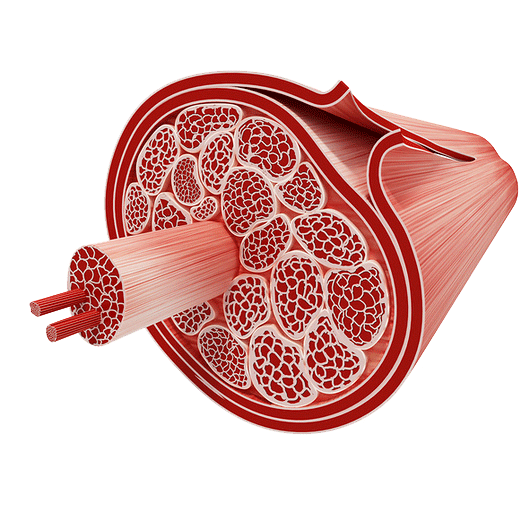 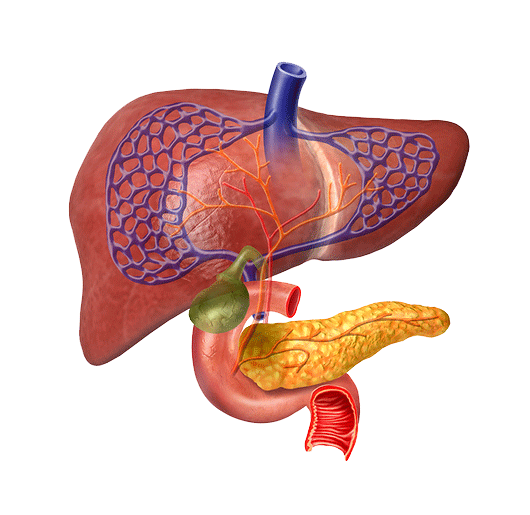 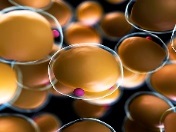 Skeletal muscle
Liver
Adipose
PPAR activation
 Gluconeogenesis
 Glucose uptake
Adipogenesis
 Fatty acid uptake
 Lipogenesis
 Glucose uptake
FFA, free fatty acid; PPAR, peroxisome proliferator-activated receptor; TZD, thiazolidinedione
Adapted from Bailey CJ & Feher MD. Therapies for diabetes including oral agents and insulins. Sherborne Gibbs Limited, 2004
 Plasma FFA
 Hyperglycaemia
[Speaker Notes: Notes
PPAR activation regulates the expression of multiple target genes involved in glucose homeostasis, fatty acid oxidation and lipid metabolism
In addition to improving glucose control and insulin sensitivity, TZDs reduce concentrations of atherogenic lipoproteins and decrease inflammatory mediators

Abbreviations
PPAR, peroxisome proliferator-activated receptor; TZD, thiazolidinedione

Copyright
Adapted from Bailey CJ & Feher MD. Therapies for diabetes including oral agents and insulins. Sherborne Gibbs Limited, 2004. Figure 7.5]
TZDs: Pros and cons
1. Cheng AY, et al. CMAJ. 2005;172(2):213-226.2. Schernthaner G. J Clin Endo Metabol. 2004;89(12):6068-76. 
3. McGuire DK, et al. Circulation. 2008;117(3):440-449. 4. Pioglitazone SPC. 2014.
Mechanism of action of DPP-4 inhibitors
DPP-4
Meal ingested
Stimulates glucose-dependent
insulin secretion
DPP-4 inhibitor
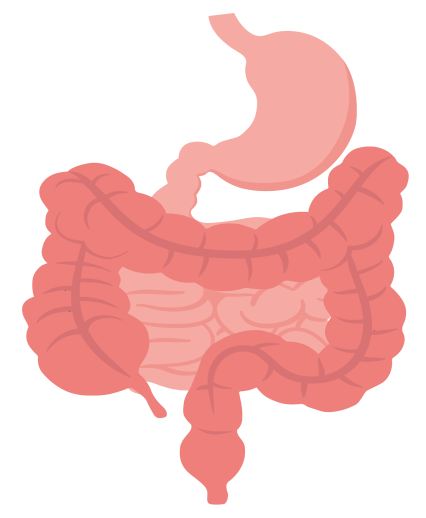 Inactive GLP-1
Suppresses postprandial
glucagon secretion
Stomach
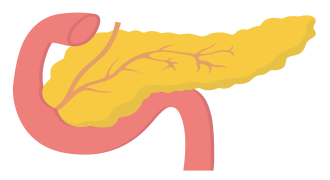 Active GLP-1
Pancreas
Slows gastric emptying
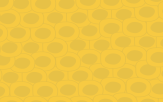 Large
intestine
β-cells
Expert Opin Invest Drugs 2003;12:87; Ahrén B. Curr Diab Rep 2003;3:365; Robinson LE et al. BMJ Open 2013;3:pii e001986
DPP4 inhibitors: Pros and cons
1. SEMDSA guidelines 2017
GLP-1R mechanism of action
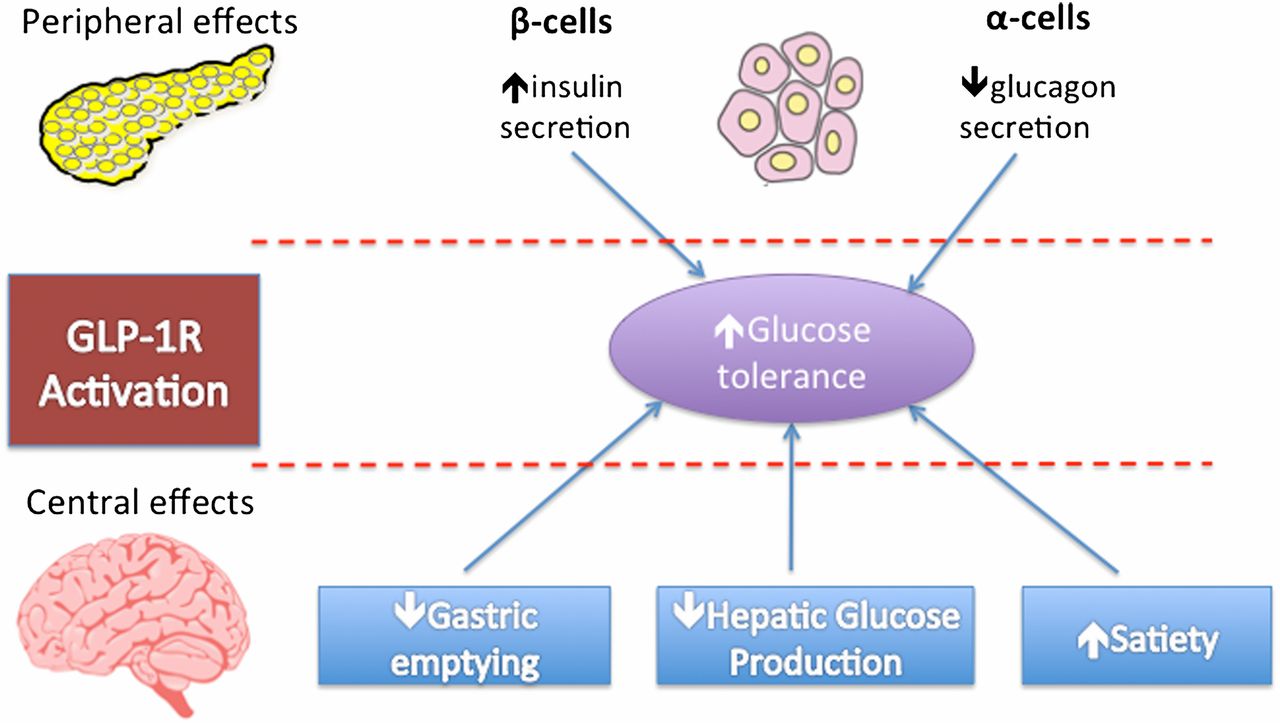 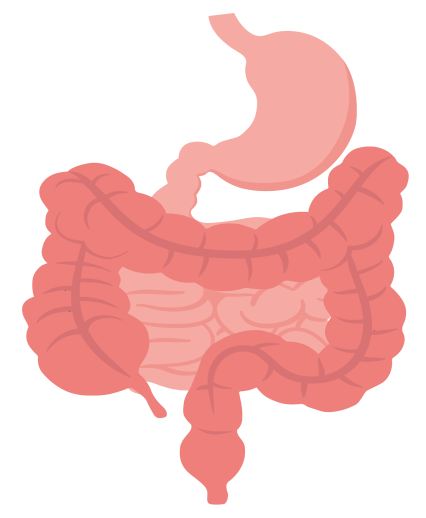 Diabetes - American Diabetes Association
GLP-1R agonists: Pros and cons
1. SEMDSA guidelines 2017
Urinary glucose excretion via SGLT2 inhibition
Filtered glucose load >180 g/day
SGLT2 inhibitors reduce glucose reabsorption in the proximal tubule, leading to urinary glucose excretion* and osmotic diuresis
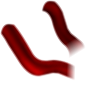 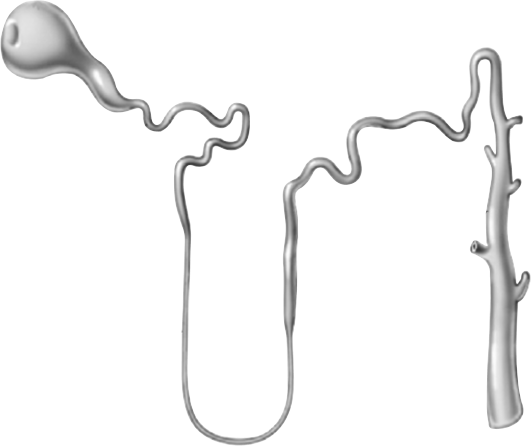 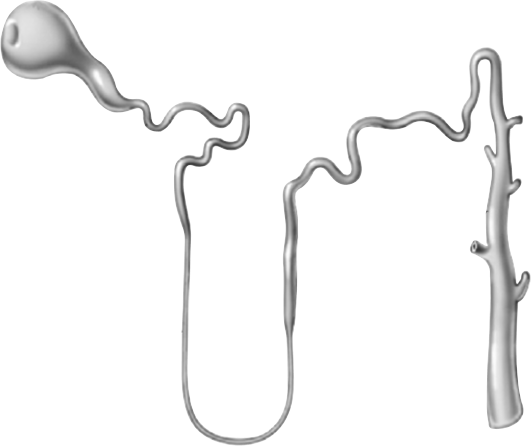 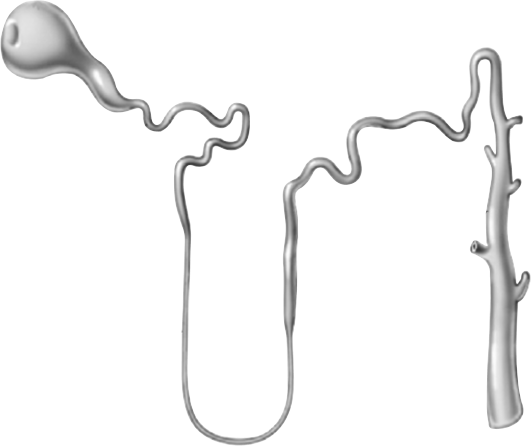 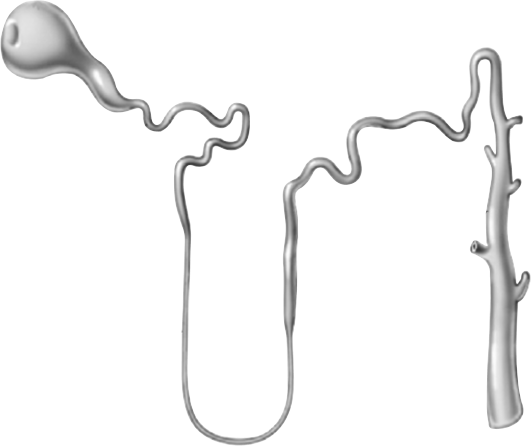 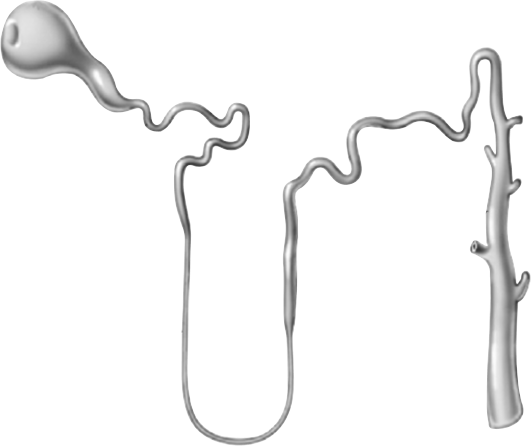 SGLT2
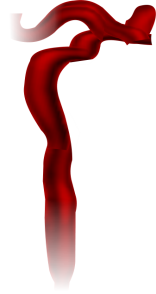 SGLT2inhibitor
SGLT1
SGLT2 inhibitors are insulin independent
SGLT2 inhibitors: Pros and cons
1. SEMDSA guidelines 2017
Physiologic Insulin Secretion: 
24-hour Profile
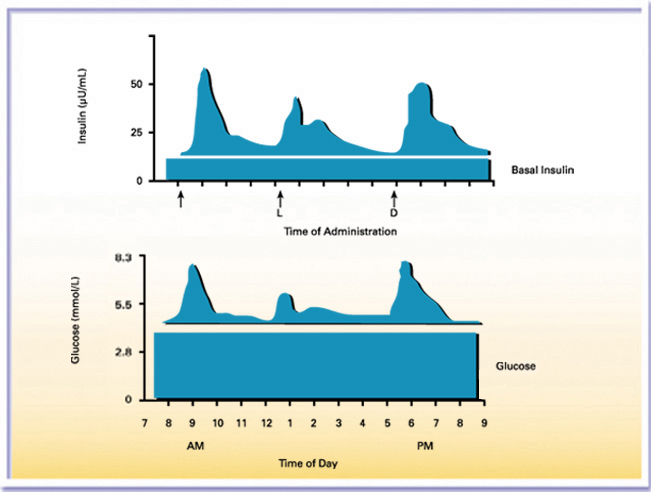 Source: Advances in Insulin Therapy: The New Paradigm in Diabetes Care – Martin J Abrahamson (www.Medscape.com CME Activity 27 Sept  2001)
What challenges do patients face?
“I’ve always struggled with my weight. Now my doctor says I need more insulin because my HbA1c is high, so I’m worried about gaining more weight”
“ I’ve had hypos, they have been really scary. Now, my HbA1c is high so my insulin is being increased – I’m scared of having more hypos”
“After trying many medications, my HbA1c is still high. My doctor says I need basal-bolus therapy, but I already find it difficult to manage my regimen and don’t want even more injections”
Potential barriers to optimal treatment
HCPs
Examples of barriers:
Complex regimens
Fear of needles or injections
Hypoglycaemia 
Weight gain
Poor efficacy
A feeling of failure
Cost
Forgetfulness
Insufficient use of clinical guidelines
Lack of diabetes knowledge
Poor health literacy
Different perspectives
Health system
H
Patient
1. Carls G et al. Diabetes Ther. 2017;8: pg 871; 2. Farr et al. Adv Ther. 2014 Dec;31(12):1287-305; 3. García-Pérez LE et al. Diabetes Ther. 2013;4: pg 180, 182, 185; 4. Nakar S, et al. J Diabetes Complications. 2007; 21:220-226; 5. Petznick AM, et al. J Am Osteopath Assoc. 2013;113 (Suppl 2):S6-S16; 6. Polonsky WH et al. Diab Care. 2005;28:2543-2545; 7. Ross SA. Am J Med. 2013;126:S39.
Case # 1
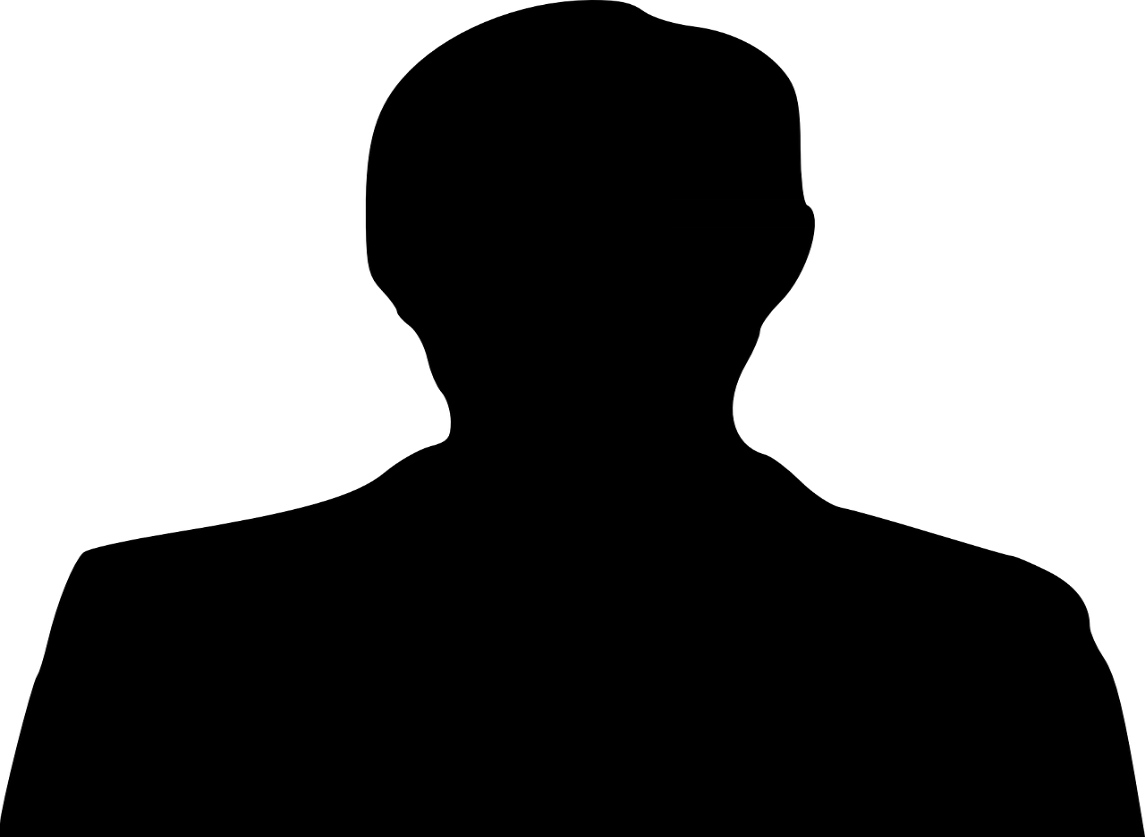 Case #1: Pieter, 57-year-old male with T2D
Pieter / M / 57 yrs
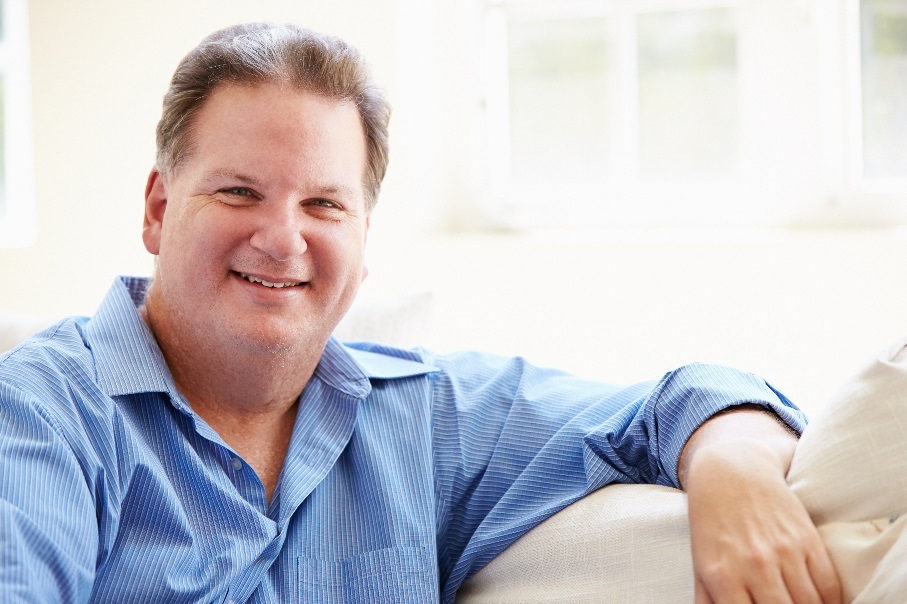 57-year old male
Works as a policeman
Diagnosed with T2D 16 years ago
BMI: 30 kg/m2
Current treatment: 
Metformin 1000 mg BID
42 U IGlar at bedtime + 8 U of IAsp three times a day 
Most recent HbA1c: 8.1%
Case #1: Pieter, 57 year-old male with T2D
Pieter / M / 57 yrs
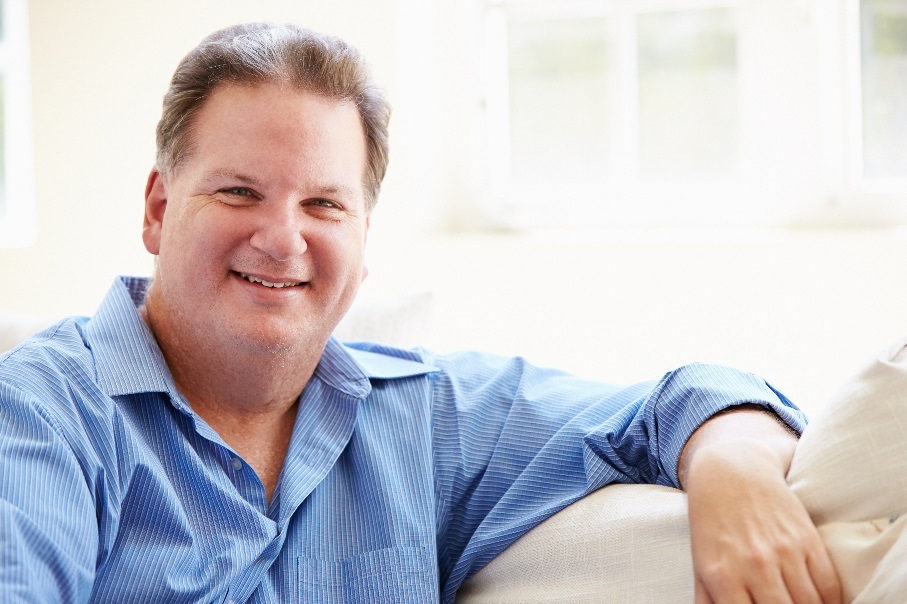 Pieter checks his blood sugar, but not as often as he should
His most recent FPG reading was 7.9 mmol/L  (142 mg/dl) and his PPG after breakfast has been on average 14.5 mmol/L (261 mg/dl)
Consequences of non-adherence in diabetes
Non-adherence in diabetes is associated with significantly higher rates of hospitalisation and mortality than adherence
All-cause hospitalisation
All-cause mortality
p<0.001
p<0.001
25
7
6
20
5
15
Rate (%)
Rate (%)
4
10
3
2
5
1
0
0
Adherent
Non-adherent
Adherent
Non-adherent
Miccoli et al. Diabetes Care 2011;34(Suppl. 2):S231–5
[Speaker Notes: Miccoli R, Penno G, Del Prato S. Multidrug Treatment of Type 2 Diabetes A challenge for compliance. Diabetes Care. 2011;34(Supplement 2):S231-S235.]
Case #1: Pieter, 57-year-old male with T2D
Pieter / M / 57 yrs
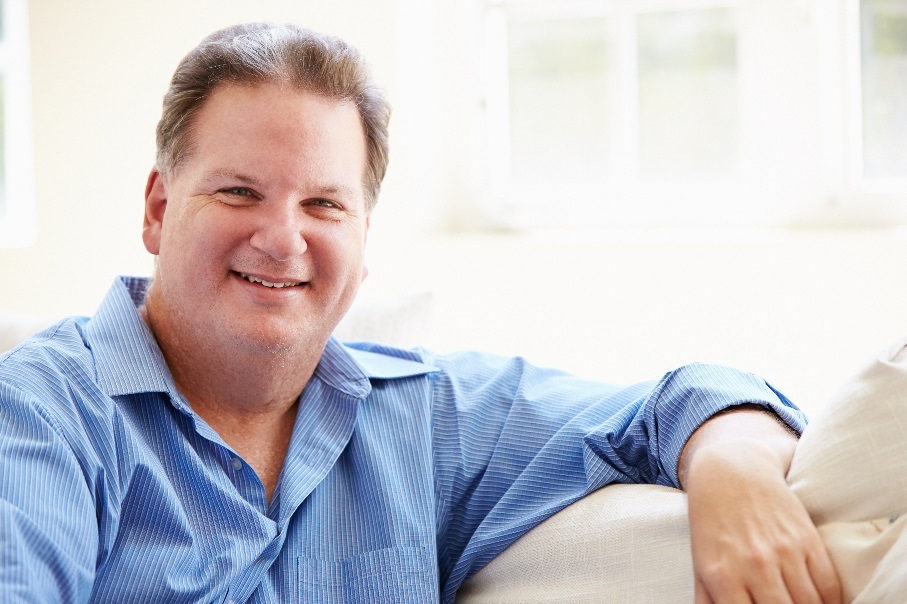 Pieter tells you that he sometimes forgets to take his mealtime insulins
At work, it’s not always easy for him to take his insulin with lunch
He admits that he also feels uncomfortable taking his injections around his co-workers
Case #1: Pieter, 57-year-old male with T2D
Pieter / M / 57 yrs
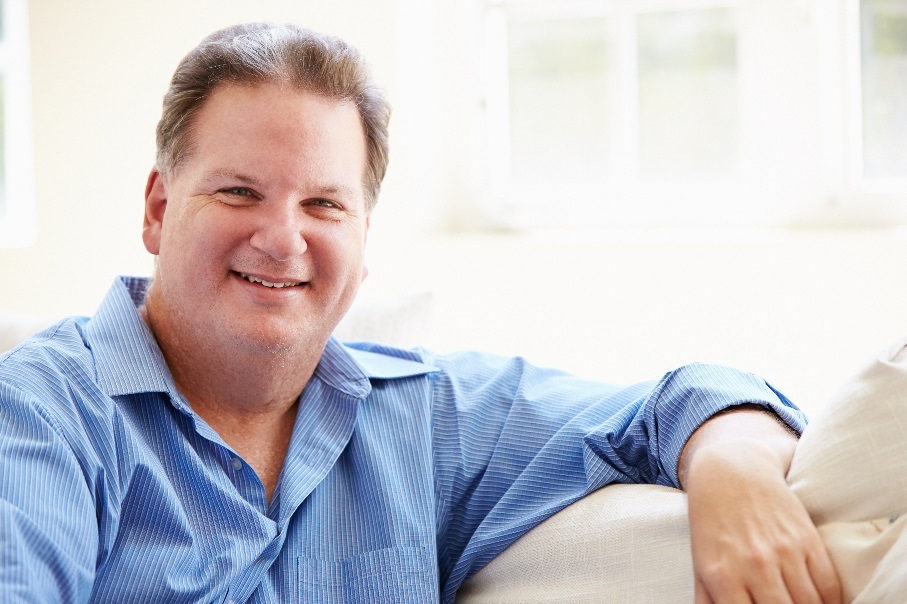 Pieter has to work overnight shifts on a regular basis
When this happens, he is often confused about adjusting the timing of injections and/or if he should adjust his doses
As a result, he admits that he will sometimes just skip taking some of his injections
Simplification of medication dosing improves adherence
Adherence is inversely proportional to frequency of dose
100
90
80
70
60
Rate of adherence (%)
50
40
30
20
10
0
OD
BID
TID
QID
Medication schedule
BID, twice daily; OD, once daily; QID, four-times daily; TID, three-times dailyClaxton et al. Clin Ther 2001;23:1296–310
[Speaker Notes: Osterberg, L., & Blaschke, T. Adherence to medication. New England Journal of Medicine 2005:353(5);487-497. 
Claxton, AJ, Cramer J, Pierce, C. A systematic review of the associations between dose regimens and medication compliance. Clinical therapeutics 2001:23(8);1296-1310. 

Notes on study: data are taken from a systematic review in which medication compliance was measured by EM devices to determine the associations between dosing frequency and and compliance (Claxton et al) – general adherence, not diabetes-specific.]
Simplicity of using IDegAsp
Low insulin dose
Low number of injections
Less glucose monitoring
Easy regimen of insulin intensification in T2D
1. Kalra S, Latif ZA, Comlekci A, et al. Indian J Endocr Metab. 2016;20:542-545; 2. Ryzodeg® (IDegAsp) [European Public Assessment Report (EPAR)—Product Information]. Bagsværd, Denmark: Novo Nordisk A/S; Nov 2017.
IDegAsp clinical programme data show:
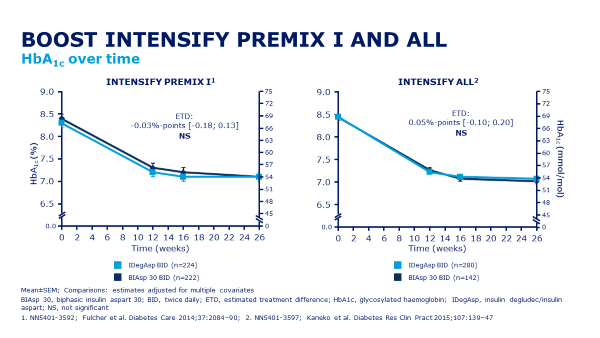 Similar HbA1c control, lower FPG and lower nocturnal hypoglycaemia rate, with lower insulin dosefor IDegAsp BID vs. premix BID
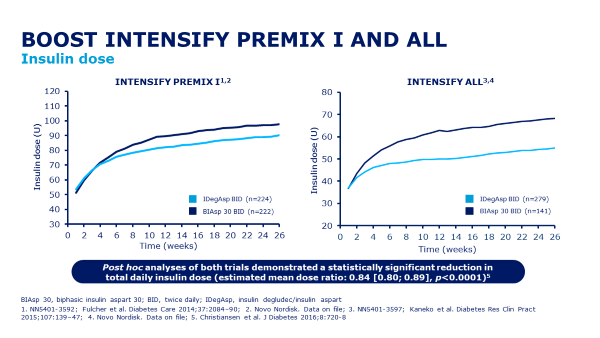 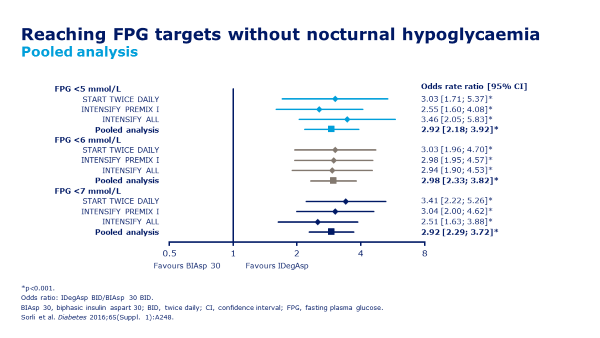 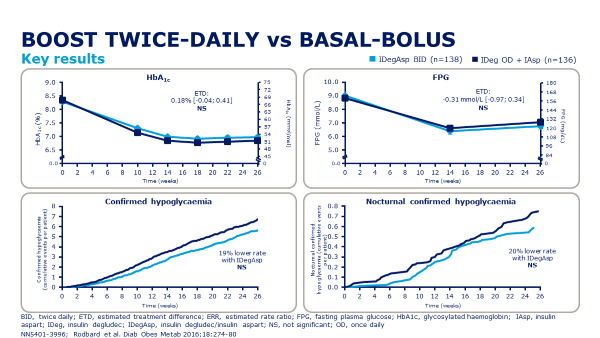 Similar glycaemic control and hypoglycaemia rate with lower insulin dose, smaller weight increase, and improvement in social functioningfor IDegAsp BID vs. basal-bolus
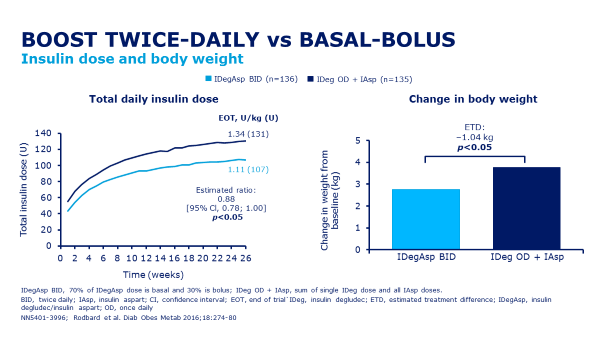 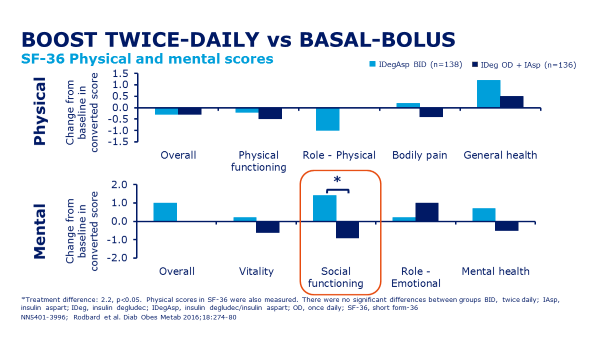 Study Efficacy summary
IDegAsp
IGlar U100 + IAsp
Treatment initiation (week 0–26)IDegAsp OD/BID vs IGlar U100 + IAsp OD-TID
Full trial period (week 0–38), IDegAsp OD/BID vs IGlar U100 + IAsp OD-TID
Non-inferiority confirmed
1.62 
Injections
(83.4 U)
HbA1c over time (%)
2.85 
Injections
(89.3 U)
0.0
Time (weeks)
BID, twice-daily; CI, confidence interval; ETD, estimated treatment difference; FPG, fasting plasma glucose; IAsp, insulin aspart; IDegAsp, insulin degludec/insulin aspart; IGlar U100, insulin glargine U100; OD, once-daily; SMPG, self-measured plasma glucose; TID, thrice-daily.1. Novo Nordisk. NN5401-4266. Data on file.
Less complex dosing of IDegAsp BID vs. basal–bolus1-10
Basal + Bolus
IDegAsp BID
Mon
Tue
Wed
Thu
Fri
Sat
Sun
Mon
Tue
Wed
Thu
Fri
Sat
Sun
Breakfast
1st Main Meal
Lunch
Dinner
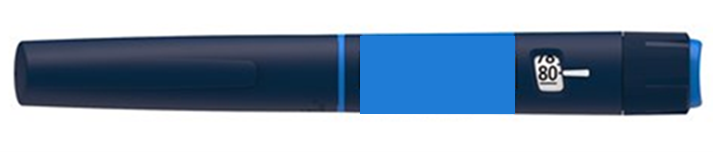 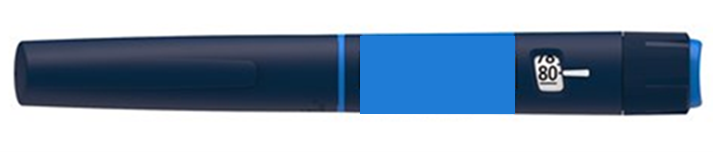 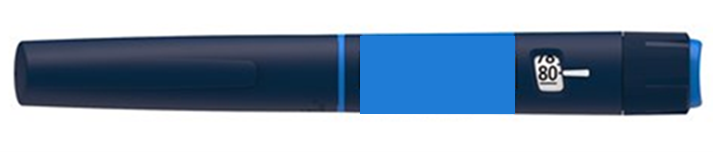 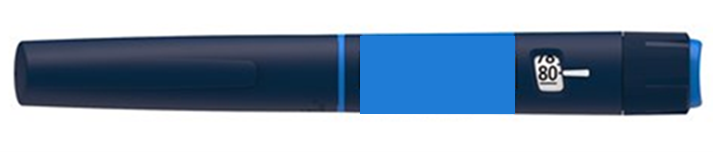 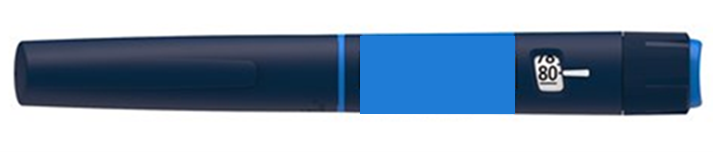 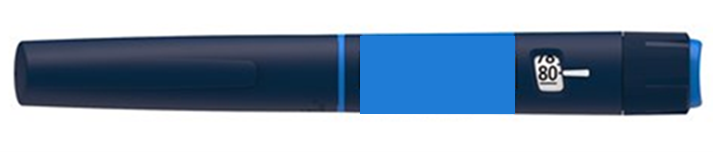 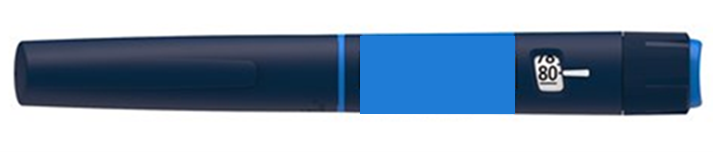 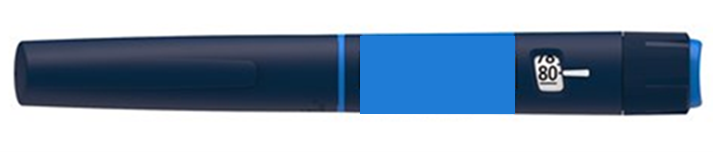 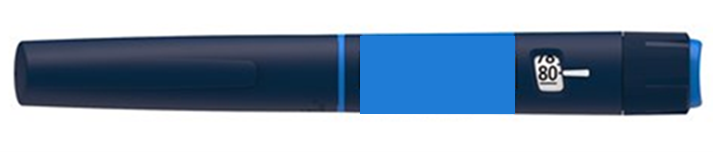 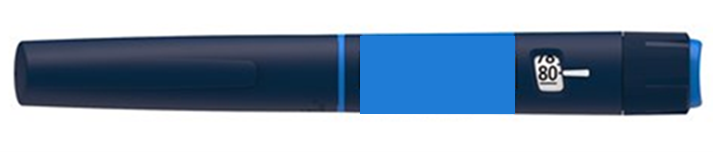 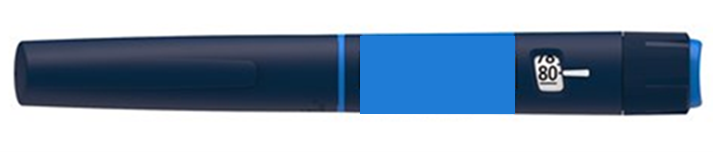 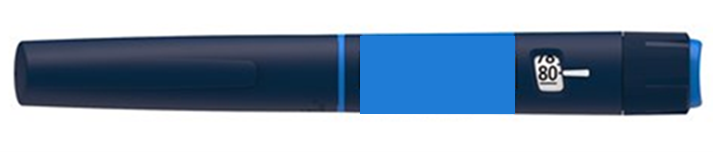 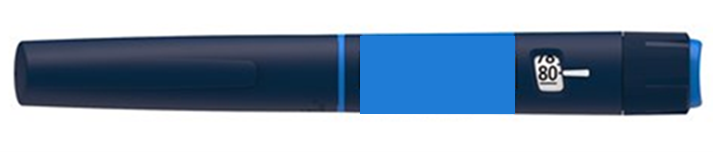 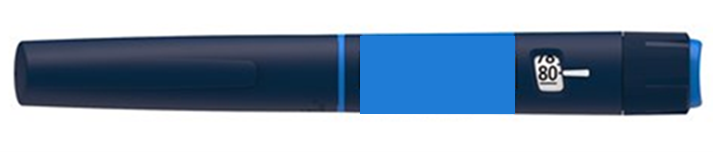 Mon - Sun
2nd Main Meal
BASAL*
28 SMBGs/week   28 needles/week
6 SMBGs/week   14 needles/week
Bolus
Basal
SMBG test strip
IDegAsp
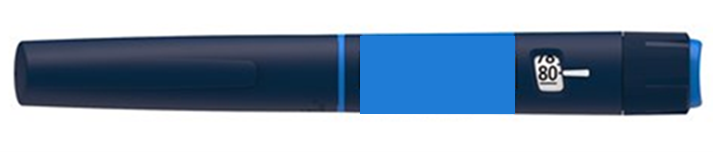 *Once-daily SMBG testing is recommended with current basal insulin analogues.1-3 Insulin degludec may be used with a simple monitoring and titration algorithm in patients with T2D: Once-weekly titration based on the average of 2 preceding FPG measurements 4,5. BID, twice daily; FPG, fasting plasma glucose; IDegAsp, insulin degludec/insulin aspart; SMBG, self-measured blood glucose; T2D, type 2 diabetes. 1. Starting patients on Levemir®. http://www.levemirpro.com/prescribing/dosing.aspx; 2. Davies et al. Diabetes Care 2005;28:1282–8; 3. Titration guide for Lantus® http://www.lantus.com/hcp/dosing-titration/titration-guide.aspx; 4. Endocrinologic and Metabolic Drug Advisory Committee. Insulin degludec and insulin degludec/insulin aspart treatment to improve glycemic control in patients with diabetes mellitus: NDAs 203314 and 203313 briefing document. http://www.fda.gov/downloads/AdvisoryCommittees/CommitteesMeetingMaterials/Drugs/EndocrinologicandMetabolicDrugsAdvisoryCommittee/UCM327017.pdf; 5. Rodbard et al. Diabet Med 2013;30:1298–304; 6. NICE. Guidance on the use of long-acting insulin analogues for the treatment of diabetes – insulin glargine. Technology App no 53. Dec 2002; 7. ADA. Diabetes Care. 2014;37(Suppl. 1):S14-S80; 8. Fulcher et al. Diabetes Care 2014;37:2084-90; 9. Kaneko et al. Diabetes Res Clin Pract 2015;107:139-47; 10. FDA Briefing Document. NDA 203313 and NDA 203314 Insulin degludec and insulin degludec/aspart. http://www.fda.gov/downloads/AdvisoryCommittees/CommitteesMeetingMaterials/Drugs/EndocrinologicandMetabolicDrugsAdvisoryCommittee/UCM327015.pdf
[Speaker Notes: Dosed twice-daily IDegAsp offers less complex dosing for patients with T2D compared with basal–bolus based on the number of daily and weekly injections]
Less complex dosing of IDegAsp BID vs. premix BID
Mealtime flexibility
Resuspension not needed
IDegAsp: no shoulder effect
BID dosing with the 2 main meals
BiAsp re-suspension instructions: 
Always make sure that you have resuspended the insulin prior to each injection. This reduces the risk of too high or too low blood sugar level
Always check there are at least 12 units of insulin in the cartridge
Move the pen up and down at least 10 times 
Do not use if the resuspended insulin does not look uniformly white, cloudy and aqueous
BiAsp: shoulder effect
BID dosing with pre-breakfast & pre-main evening meal
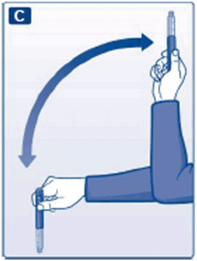 Challenges of maintaining glycaemic controlSurveys identifying challenges with rigid regimens and the fear of hypoglycaemia
Complex and inflexible regimens1
Fear of hypoglycaemia2
All comparisons significant
Proportion of patients (%)
Increasing severity of hypoglycaemia
HFS, Hypoglycaemia Fear Survey; 2. Total patient sample, n=1984
1. Peyrot et al. Diabet Med 2012;29:682–9; 2. Marrett et al. Diabetes 2008;57(Suppl. 1):A174
[Speaker Notes: Hypoglycaemia, the fear of hypoglycaemia and the complex and inflexible nature of insulin regimens are significant barriers to achieving glycaemic control with insulin. 

Abstracts: 
Peyrot et al. Diabetic Med 2012;29:682–9
Aims:  To examine patient and physician beliefs regarding insulin therapy and the degree to which patients adhere to their insulin regimens. 
Methods:  Internet survey of 1250 physicians (600 specialists, 650 primary care physicians) who treat patients with diabetes and telephone survey of 1530 insulin-treated patients (180 with Type 1 diabetes, 1350 with Type 2 diabetes) in China, France, Japan, Germany, Spain, Turkey, the UK or the USA. 
Results:  One third (33.2%) of patients reported insulin omission/non-adherence at least 1 day in the last month, with an average of 3.3 days. Three quarters (72.5%) of physicians report that their typical patient does not take their insulin as prescribed, with a mean of 4.3 days per month of basal insulin omission/non-adherence and 5.7 days per month of prandial insulin omission/non-adherence. Patients and providers indicated the same five most common reasons for insulin omission/non-adherence: too busy; travelling; skipped meals; stress/emotional problems; public embarrassment. Physicians reported low patient success at initiating insulin in a timely fashion and adjusting insulin doses. Most physicians report that many insulin-treated patients do not have adequate glucose control (87.6%) and that they would treat more aggressively if not for concern about hypoglycaemia (75.5%). Although a majority of patients (and physicians) regard insulin treatment as restrictive, more patients see insulin treatment as having positive than negative impacts on their lives. 
Conclusions:  Glucose control is inadequate among insulin-treated patients, in part attributable to insulin omission/non-adherence and lack of dose adjustment. There is a need for insulin regimens that are less restrictive and burdensome with lower risk of hypoglycaemia. 

Peyrot et al. Diabetes Care
Objective: The purpose of this study was to assess factors associated with patient frequency of intentionally skipping insulin injections.
Methods: Data were obtained through an Internet survey of 502 U.S. adults self-identified as taking insulin by injection to treat type 1 or type 2 diabetes. Multiple regression analysis assessed independent associations of various demographic, disease, and injection-specific factors with insulin omission.
Results: Intentional insulin omission was reported by more than half of respondents; regular omission was reported by 20%. Significant independent risk factors for insulin omission were younger age, lower income and higher education, type 2 diabetes, not following a healthy diet, taking more daily injections, interference of injections with daily activities, and injection pain and embarrassment. Risk factors differed between type 1 and type 2 diabetic patients, with diet nonadherence more prominent in type 1 diabetes and age, education, income, pain, and embarrassment more prominent in type 2 diabetes.
Conclusions: Whereas most patients did not report regular intentional omission of insulin injections, a substantial number did. Our findings suggest that it is important to identify patients who intentionally omit insulin and be aware of the potential risk factors identified here. For patients who report injection-related problems (interference with daily activities, injection pain, and embarrassment), providers should consider recommending strategies and tools for addressing these problems to increase adherence to prescribed insulin regimens. This could improve clinical outcomes.]
Reduced injection burden:
Fewer injections vs basal bolus
Cost effective:
 medication costs
 Hypo events costs
Ultra long acting insulin and GLP-1RA combination benefits
Once daily dosing: 
2 medications in 1 device
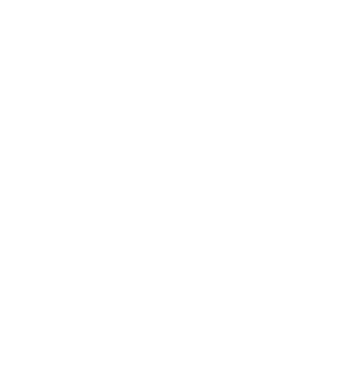 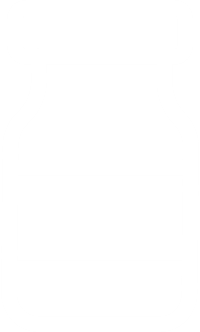 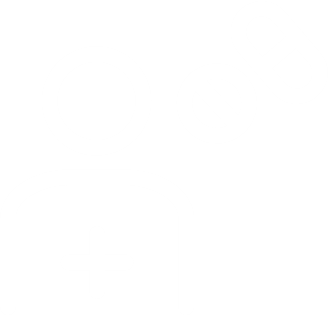 Improved compliance and  adherence
R
Established with extensive clinical trial evidence
Treatment
Natural products : DM
Natural products : Metabolic
Chromium polynicotinate
Guar gum
HCA
Bitter Melon
Cinnamon
D-Chiro inositol
Berberine
Alpha lipoic acid
Gymneva sylvestra
Vit B’s and Magnesium
Cholesterol Balance
Liver Balance
Weight loss products
Vit D3